Big Oh
CS 244
Brent M. Dingle, Ph.D.
Game Design and Development Program
Department of Mathematics, Statistics, and Computer Science
University of Wisconsin – Stout
2014
Things to Note
Homework 1 is Due 
Before now (8 AM, Sep 18)
If you have not yet turned it in, do so now
Peer Review will be towards end of class

Homework 2 is Posted on D2L
Do NOT delay in starting it
Notes on Homework
Some comments on Homework 2 follow

Offering clarification on interpretation of a couple questions
If these additions are not already in there
Linear Search vs. Binary Search
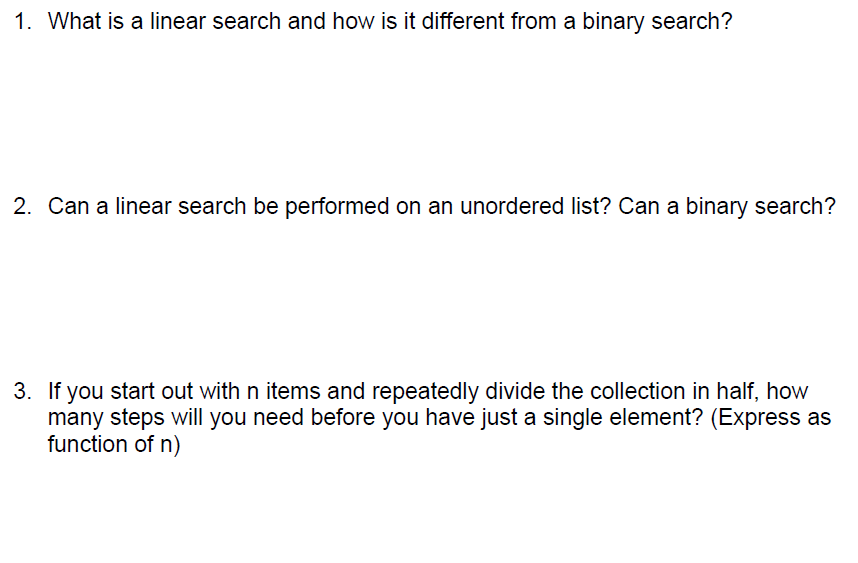 ^ successfully performed
Running Time Comparisons
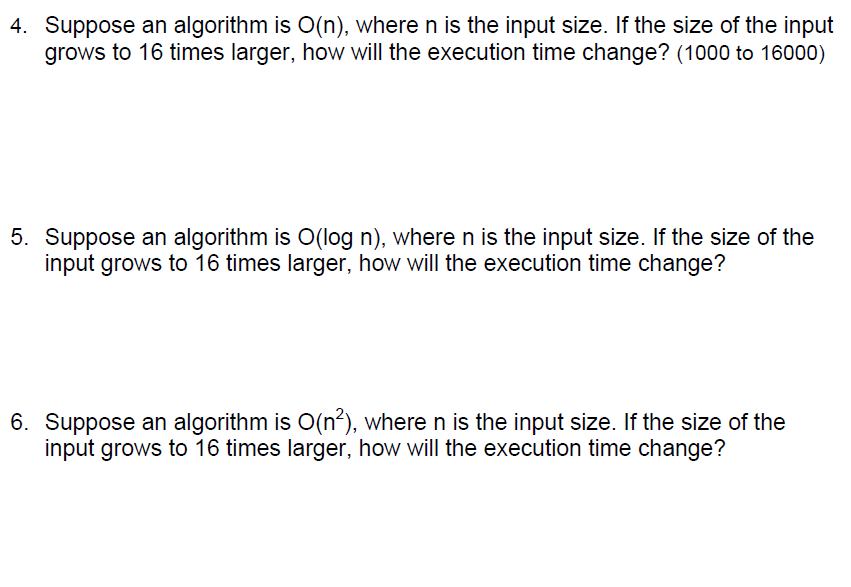 log n here means “log Base 2 of n”
From Last Time
Software Engineering

Introduction to Big-Oh
For Today
Algorithms

Big-Oh
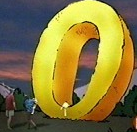 Marker Slide
Any General Questions  ?

Next up
Algorithms
Big-Oh
Algorithm Introduction
An algorithm is a set of instructions used to solve a specific problem.
A sequence of steps to solve the problem
A step by step set of instructions to solve the problem

Synonyms
Process
Method
Procedure
Routine
Recipe
Yeah, let’s cook something.
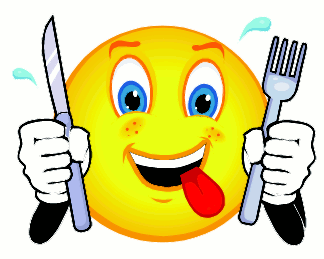 Properties of Algorithms
Algorithm design focusses on
Input
Definition
Correctness
Result Specification
Termination
Pieces So far
Algorithm design focusses on
Input
Definition
Correctness
Result Specification
Termination
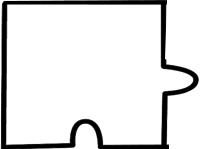 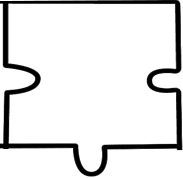 Definition
Input
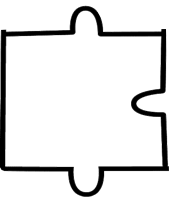 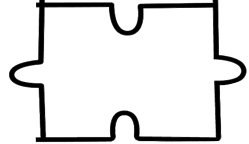 Specification
Correctness
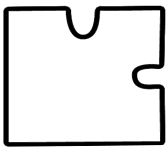 Time
All these can be done in 
‘consistent’ fashion for any algorithm
Pieces So far
Algorithm design focusses on
Input
Definition
Correctness
Result Specification
Termination
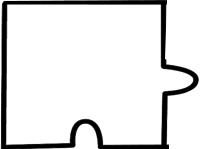 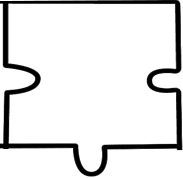 Definition
Input
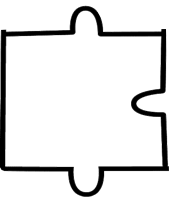 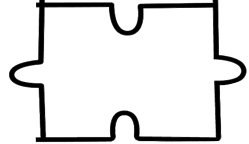 Specification
Correctness
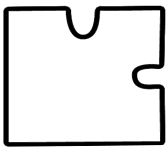 Time
How long does it take 
the Algorithm to run to completion?

Assume we only use/create algorithms
that do indeed finish (i.e. no infinite loops)
How do we answer this question?
Measuring Execution Time: 2 ways
Physically Time the Implementation
Wall-clock time
Benchmarks
Experimental Studies

Theoretical Analysis
Asymptotic Analysis
Use Math
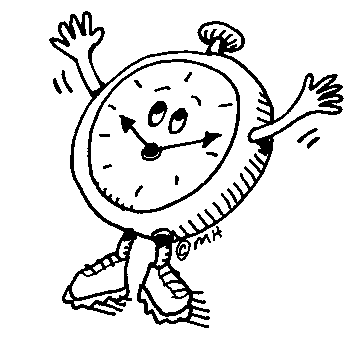 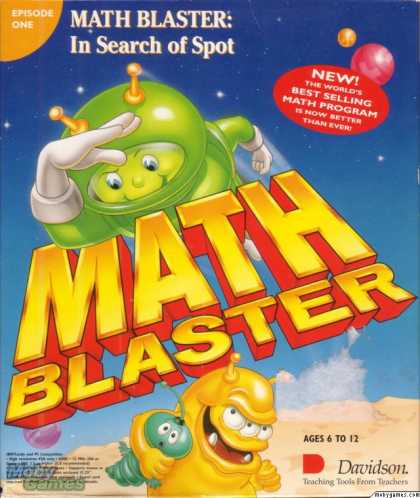 Experimental Studies
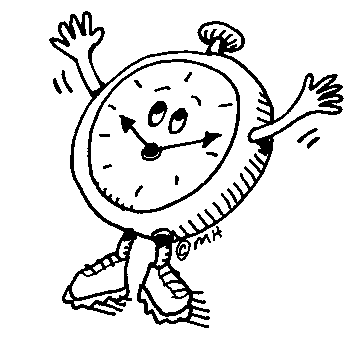 Write a program implementing the algorithm

Run the program with inputs of varying size and composition

Use a method like clock() to get an accurate measure of the actual running time

Plot the results
Limitations of Experiments
It is necessary to implement the algorithm, which may be difficult

Results may not be indicative of the running time on other inputs not included in the experiment. 

In order to compare two algorithms, the same hardware and software environments must be used
Pieces So far
Algorithm design focusses on
Input
Definition
Correctness
Result Specification
Termination
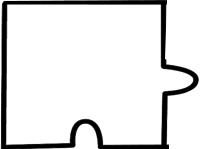 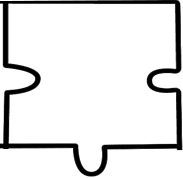 Definition
Input
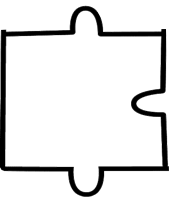 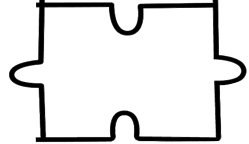 Specification
Correctness
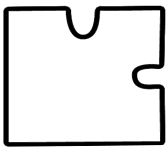 Time
How long does it take 
the Algorithm to run to completion?

Assume we only use/create algorithms
that do indeed finish (i.e. no infinite loops)
So physically timing the execution
has some issues
Try option 2: Math
The Problem to Solve
for those that
may have drifted off
Algorithms take time to run.

We want to measure the time relative to data input size (i.e. n )

Using a physical timer has lots of complications
Does not allow for easy comparison of algorithms

Most interested in “worst case” time
Measuring Running Time
emphasis point
Running time of an algorithm grows with the input size

Average case time is often difficult to determine

We focus on the worst case running time
Crucial to applications such as games, finance and robotics
Easier to analyze
worst case
5ms
4ms
Running Time
3ms
best case
2ms
1ms
A
B
C
D
E
F
G
Input Instance
Bounding Functions
Long ago in a galaxy called Calculus
Functions were bounded
Not only could they be bound by constants





But by other limiting functions







It was a dark and mysterious place
Let’s go there   =)
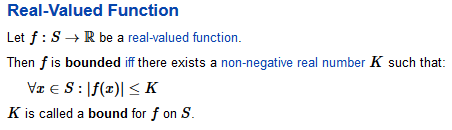 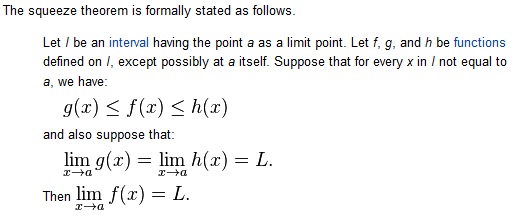 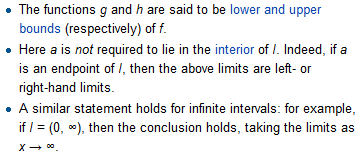 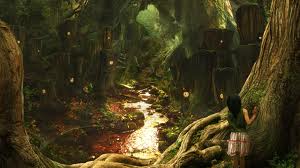 What We Want
Assume: our algorithm can be characterized to run in f(n) time
where n = input size

We want a function g(n) 
that at some value of n = n0 

becomes greater than f(n) and stays greater

and it is okay if we have to multiply g(n) by some constant c to get this
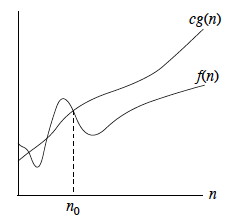 O( mathFunction )
if we can find such a g(n) then we will say
our algorithm runs in 
O( g(n) ) time
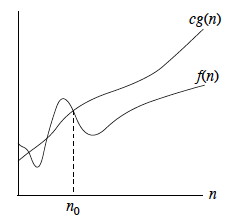 More Formally:

a function f(n) is O(g(n)) 
if f(n) is bounded above by some constant multiple of g(n) for all large n.
So, f(n) ≤ cg(n)   for all n > no   .
What do we get?
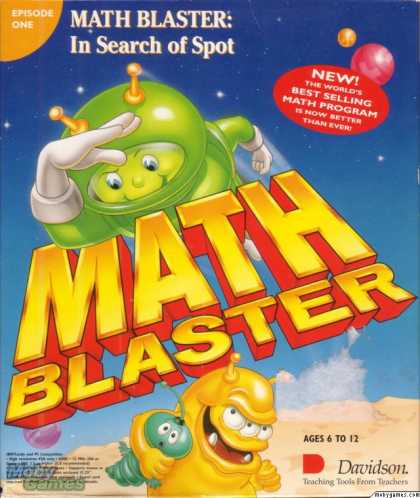 Math: Asymptotic Analysis
Uses a high-level description of the algorithm instead of an implementation

Characterizes running time as a function of the input size, n.

Takes into account all possible inputs

Allows us to evaluate the speed of an algorithm independent of the hardware/software environment
Marker Slide
Any Questions On:
Algorithms
General
Execution Time: Physically Timing
Execution Time: Asymptotic Analysis: Big-Oh
Next up
Big-Oh: Motivation
Linear Search
Binary Search
Motivation: Linear Search
Say you have 1,000 action figures
You keep them in an unorganized (but very cool) looking pile on your otherwise unused bed

A friend comes over and wants to see the super rare and totally awesome Boba Fett

In the worst case how many action figures will you have to look at before you are guaranteed to have found the specified Boba Fett?
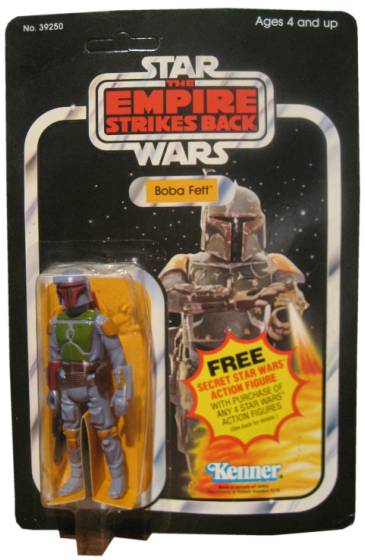 Motivation: Linear Search (cont)
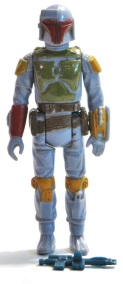 Worst case: 1000

If there were 10,000 action figures?
Worst case is 10,000
If there were 100,000?
Worst case is 100,000

So the input size (1000, 10000, 100000) is directly proportional to the worst case search time
This is described as O(n)
for k = 1 to 1000
	look at action figure number k
	stop if it is Boba Fett
for k = 1 to 10,000
	look at action figure number k
	stop if it is Boba Fett
for k = 1 to 100,000
	look at action figure number k
	stop if it is Boba Fett
for k = 1 to n
	look at action figure number k
	stop if it is Boba Fett
Marker Slide
Any Questions On:
Algorithms
General
Execution Time: Physically Timing
Execution Time: Asymptotic Analysis: Big-Oh
Big-Oh: Motivation
Linear Search
Next up
Big-Oh: Motivation
Binary Search
More Examples – More Motivation
Why do we care how long an algorithm will take to run?
So we can
Generalize
Re-apply
Improve
Compare
Determine if we are using the RIGHT TOOL for the job

Consider Dictionaries…
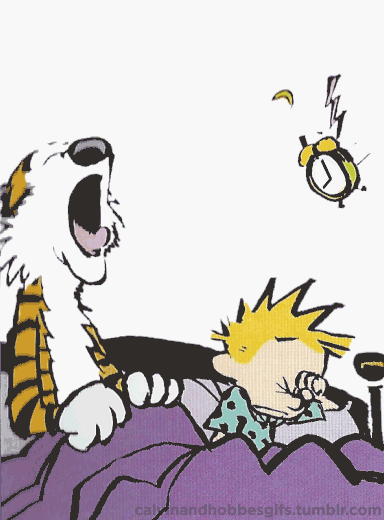 Dictionaries – Motivation
Why are dictionaries alphabetized?
[ pause for student participation ]
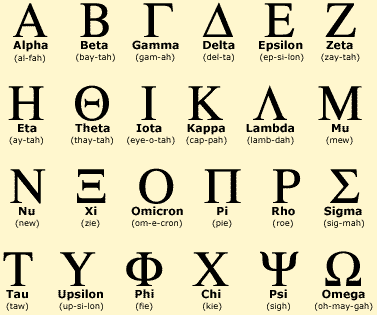 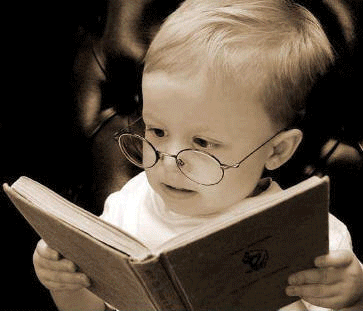 Dictionaries – Motivation
Why are dictionaries alphabetized?
To speed up looking for things.
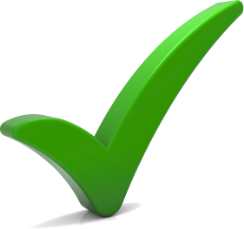 Dictionaries – Motivation
Why are dictionaries alphabetized?
To speed up looking for things.

Why does alphabetizing them help?
[ Yet Another Pause ]
YAP…. YAP…. YAP
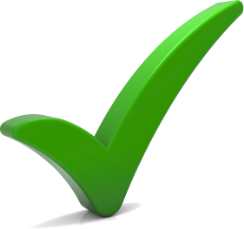 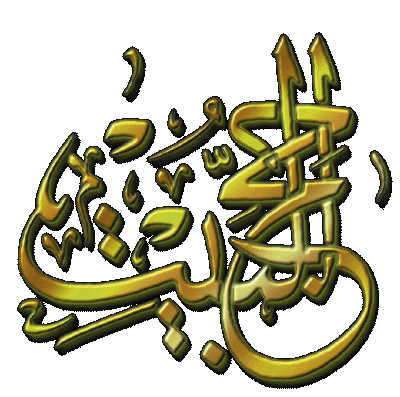 Dictionaries – Motivation
Why are dictionaries alphabetized?
To speed up looking for things.

Why does alphabetizing them help?
We can find things faster.
Using an Ordered List.
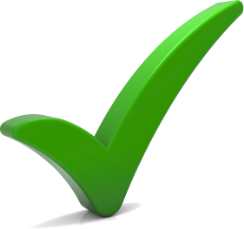 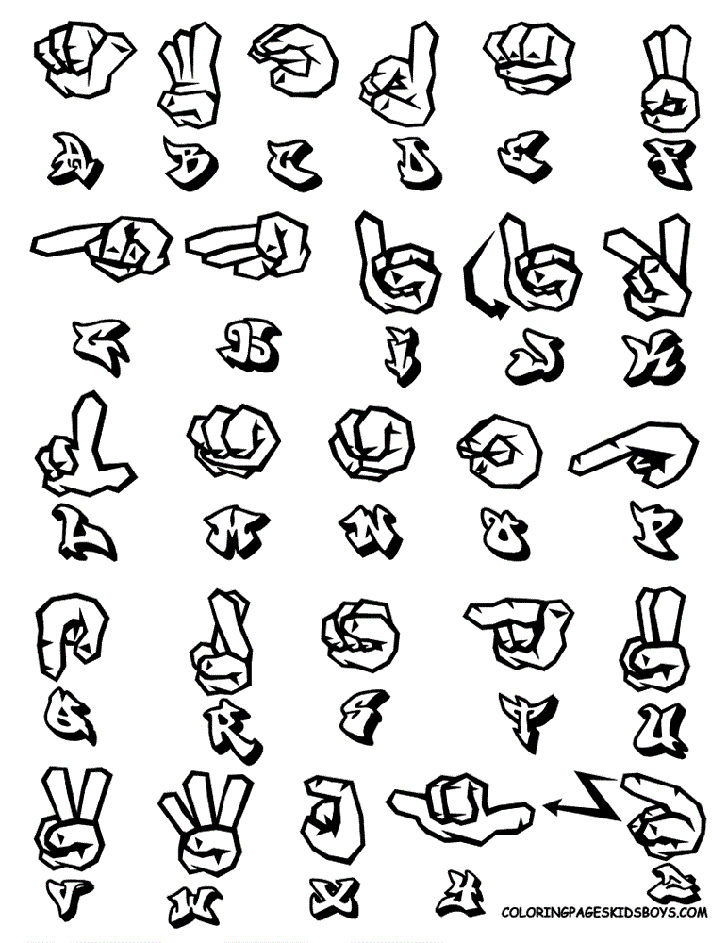 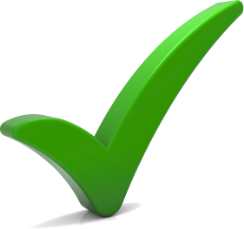 Dictionaries – Find Things Faster
Using an ordered list helps us find things faster

How does that work?

[ YAP ] 
Describe processes of using dictionary
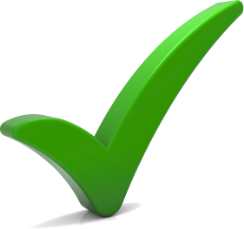 How to Use a Dictionary
Keep cutting the search area in half

Open dictionary to the middle
Then to ¼ or ¾ mark
Then (1/8 or 3/8 mark) or (5/8 or 7/8)
Then …
Find Happiness
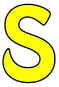 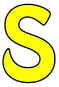 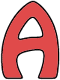 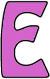 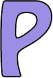 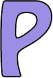 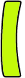 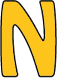 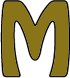 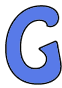 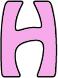 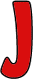 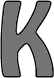 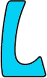 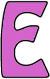 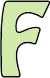 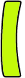 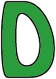 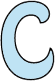 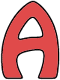 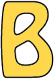 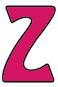 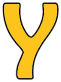 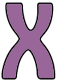 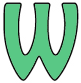 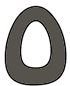 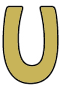 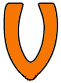 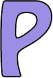 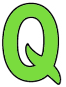 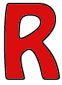 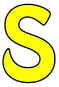 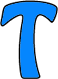 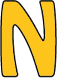 Discovered: Binary Search
By investigating dictionaries
We discovered an orderingallows us to perform a binary search
more on that search method later

For now we will claim a Binary Search is
O(log n)
to be shown later
More Examples – More Motivation
Why do we care how long an algorithm will take to run?
Compare

Linear: O(n)
Binary: O(lg n)

Which is faster?
Consider the graphs of each
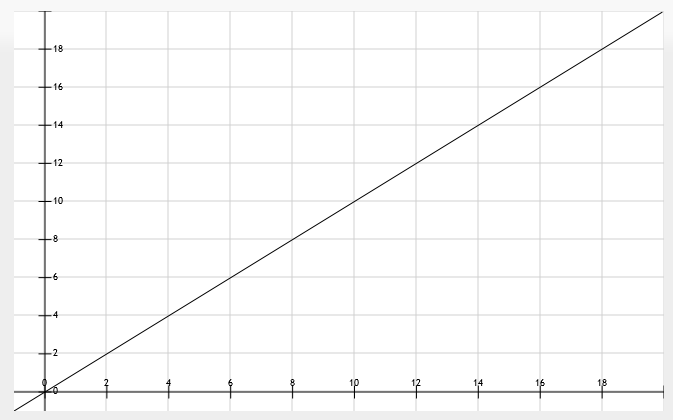 lg(n) < n,  for all n > 0
Binary Search is thus faster
Marker Slide
Any Questions  on:
Algorithms
General
Execution Time: Physically Timing
Execution Time: Asymptotic Analysis: Big-Oh
Big-Oh: Motivation
Linear Search
Binary Search

Next up
Peer Review of hw01
Graded: Peer Review
Perform Peer Review on HW #1

Form into groups of 4 to 6 people
Give copy of your solution to person on your right
Rightmost person circle around: give to leftmost person

Locate PeerReviewSheet on D2L
Fill it out based on your evaluation of the code you have been given

When done 
Submit PeerReviewSheet to D2L

Repeat once (so you do a total of 2 reviews)
The End
Or is it?
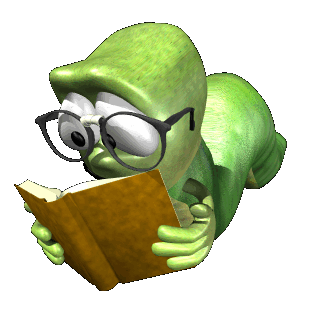